เอกสารการสอนทฤษฎีและหลักการพัฒนาชุมชนบทที่ 4 หลักการวิธีการพัฒนาชุมชน
อาจารย์กมลวรรณ  ชนะกุล
0887831382
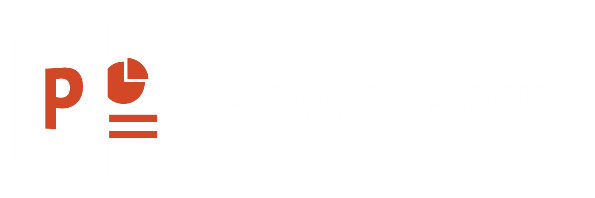 บบที่ 4 หลักการและวิธีการพัฒนาชุมชน
หลักการพัฒนาชุมชน  จำแนกได้เป็น 10 ประการ
บบที่ 4 หลักการและวิธีการพัฒนาชุมชน
บบที่ 4 หลักการและวิธีการพัฒนาชุมชน
2. นักเศรษฐศาสตร์
การให้การศึกษาแก่ชุมชนเพื่อการพัฒนาชุมชน
1. ความสำคัญของการให้การศึกษาแก่ชุมชน
5. นักพัฒนาชุมชน
4. นักสังคมวิทยา
3. นักรัฐศาสตร์ให้ความสำคัญต่อการศึกษาในฐานะที่เป็นกระบวนการพัฒนาประชาธิปไตย
1. นักมานุษยวิทยา
บบที่ 4 หลักการและวิธีการพัฒนาชุมชน
การให้การศึกษาแก่ชุมชนเพื่อการพัฒนาชุมชน
8. ปัจจัยสำคัญที่ทำให้การศึกษาประสบความสำเร็จมีหลายประการ
7. ความสำเร็จในระดับหนึ่งของการศึกษาและความสำเร็จที่ผ่านมา
1. เป็นกระบวนการที่ผู้เข้ารับการศึกษามีส่วนสำคัญมากที่สุด
2. ผู้เข้ารับการศึกษาต้องเรียนรู้ด้วยตัวเอง
3.ผู้เข้าร่วมรับการศึกษามีความสามรถในการเรียนรู้ไม่เท่าเทียมกัน
4. ประสบการณ์ของผู้เข้ารับการศึกษา
5. การเรียนรู้จะเกิดขึ้นโดยผ่านประสาทสัมผัส
6. เรียนรู้ เป็นผลจากวัตถุประสงค์ในปัจจุบันของผู้เข้ารับการศึกษา
บบที่ 4 หลักการและวิธีการพัฒนาชุมชน
2. ลักษณะของการให้การศึกษาแก่ชุมชน
ความซ้ำซาก
สมาธิ
ปัจจัยสำคัญที่ทำให้การศึกษาประสบความสำเร็จมีหลายประการ
แรงจูงใจ
ปฏิกิริยา
การจัดระเบียบ
ความเข้าใจ
บบที่ 4 หลักการและวิธีการพัฒนาชุมชน
การให้การศึกษาแก่ชุมชนเพื่อการพัฒนาชุมชน
บบที่ 4 หลักการและวิธีการพัฒนาชุมชน
5. ผู้ที่ให้การศึกษา
ผู้ที่ให้การศึกษาแก่ชุมชนเป็นผู้ที่มีหน้าที่ในการถ่ายทอดความรู้และดำเนินการให้เกิดการให้การศึกษาขึ้น เช่น นักพัฒนาชุมชน นักส่งเสริมการเกษตร นักสาธารณสุข
6. เนื้อหาสาระของหลักสูตรในการให้การศึกษาแก่ชุมชน
การให้การศึกษาแก่ชุมชนโดยทั่วไปมีเนื้อหาลาระหลายประการ ทั้งในด้านสังคม เศรษฐกิจและการเมือง แต่การให้การศึกษาแก่ชุมชนในการพัฒนาชุมชน
7. วิธีการให้การศึกษาแก่ชุมชน
การให้การศึกษาแก่ชุมชนเพื่อการพัฒนาชุมชน อาจทำได้หลายวิธีการ เช่น การพบปะเยี่ยมเยียนโดยตรง การอภิปรายกลุ่ม การสาธิต การจัดนิทรรศการ การศึกษาและดูงาน การฝึกอบรมและการรณรงค
การให้การศึกษาแก่ชุมชนเพื่อการพัฒนาชุมชน
บบที่ 4 หลักการและวิธีการพัฒนาชุมชน
4. การจัดนิทรรศการ เป็นการให้การศึกษาแก่ชุมชนด้วยการจัดแสดงสิ่งที่จะให้การศึกษาให้ดู เช่นการแสดงตัวอย่างของจริง หุ่นจำลอง แผนภูมิ รูปภาพ หรือโสตทัศนูปกรณ์ต่างๆอย่างเป็นหมวดหมู่ มีระเบียบแบบแผน
7. วิธีการให้การศึกษาแก่ชุมชน
5. การศึกษาและดูงาน เป็นการนำประชาชนกลุ่มเป้าหมายไปศึกษาหาความรู้ในสถานที่ด่างๆ ซึ่ง
ประสบความสำเร็จในการพัฒนาชุมชนไปชมเทคโนโลยีต่างๆ
การพบปะเยี่ยมเยียนโดยตรง เป็นการให้การศึกษาโดยการไปพบปะเยี่ยมเยียนเป็นรายบุคคลหรือครอบครัว 
     อาจจะเป็นที่บ้านหรือในสถานที่ประกอบอาชีพ
6. การฝึกอบรม เป็นการให้การศึกษาแก่ชุมชน โดยการเพิ่มพูนความรู้ ความชำนาญและความสามารถของบุคคลรวมถึงการเปลี่ยนแปลงเจตคติและความรู้สึกของผู้เข้ารับการฝึกอบรมเพื่อให้สามารถปฏิบัติหน้าที่และแก้ไขข้อบกพร่องในการได้อย่างมีประสิทธิภาพ
2. การอภิปรายกลุ่ม เป็นการให้การศึกษาแก่ชุมชนเป็นกลุ่ม   โดยการนำผู้ที่มีปัญหามีความต้องการและมีความสนใจร่วมกัน
3. การสาธิต เป็นการให้การศึกษาโดยการแสดงหรือทำให้ดู ผู้เข้ารับการศึกษาได้เรียนรู้จากการเฝ้าดูและการทดลองปฏิบัติด้วยตนเอ
7. การณรงค์เป็นการให้การศึกษาแก่ชุมชนเพื่อการพัฒนาชุมชนอีกวิธีหนึ่งด้วยการแสดงออกว่าเห็น
ด้วยหรือไม่เห็นด้วยกับเรื่องที่รณรงค์นั้น
การจัดระเบียบชุมชน
บบที่ 4 หลักการและวิธีการพัฒนาชุมชน
ขอบคุณคะที่ตั้งใจเรียน